Como é um discípulo sadio?What does a healthy disciple look like?
Sinais da vida Saudável Signs of healthy livingPor  Dave Batty
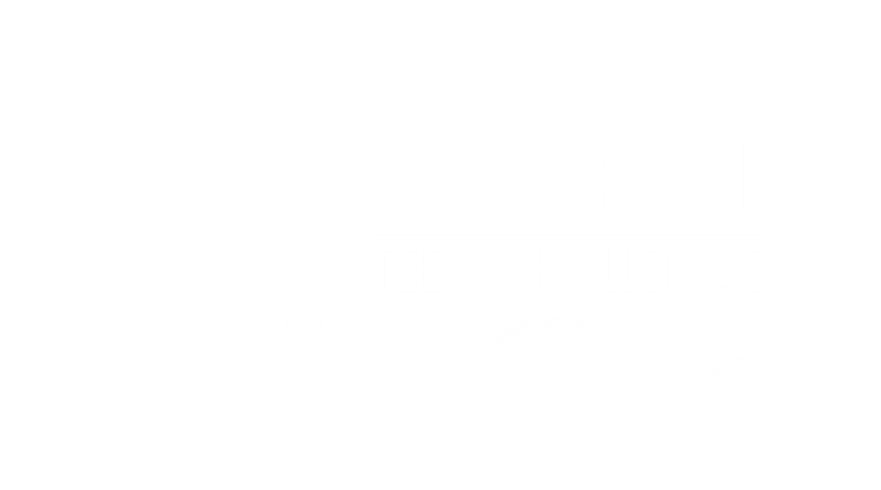 11/2019
T501.08   www.iTeenChallenge.org
1
Os primeiros fracassos em ver toxicodependentes encontram liberdade do vício.Early failures in seeing drug addicts find freedom from addiction.
Eles perceberam a necessidade de evangelismo e discipulado 
They realized the need for both evangelism and discipleship
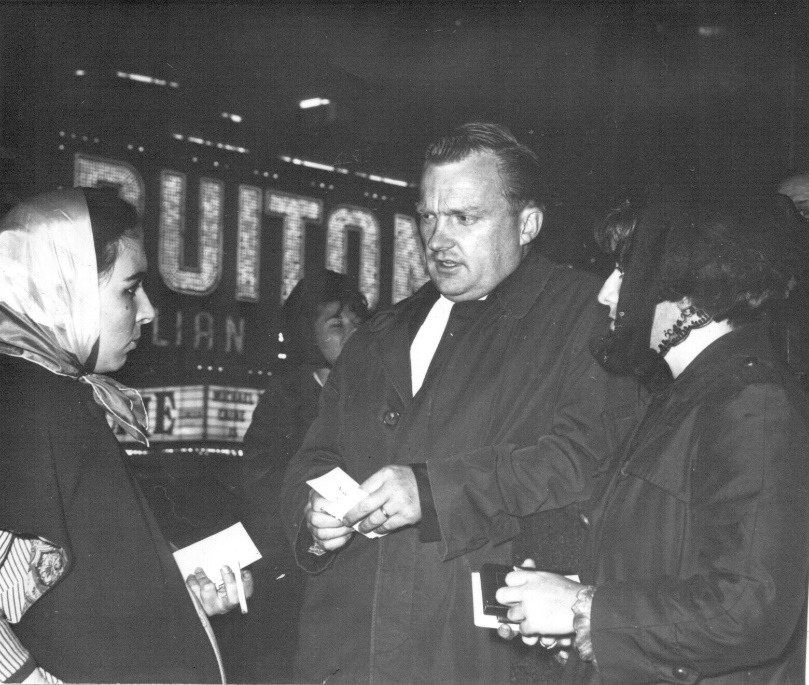 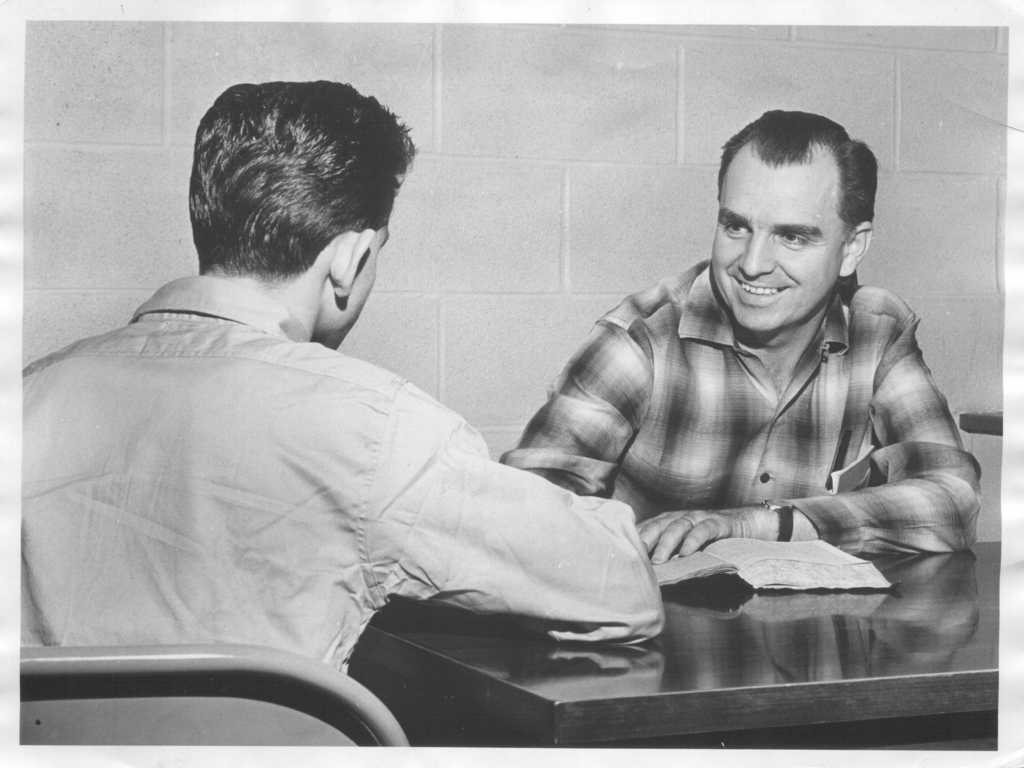 11/2019
T501.08   www.iTeenChallenge.org
2
A Salvação não lhe torna automática ou instantaneamente um discípulo cristão sadio.Salvation does not automatically or instantly turn you into a healthy Christian disciple.
um pecador disfuncional + salvação 
     = cristão disfuncional
Dysfunctional  sinner + Salvation = Dysfunctional Christian
Como alguém se torna um cristão saudável?How does one become a healthy Christian?
Discipulado Cristão!Christian discipleship!
11/2019
T501.08   www.iTeenChallenge.org
3
O aulas de EGNC e os EPNCThe GSNC and PSNC classes
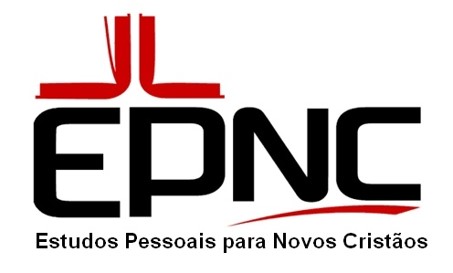 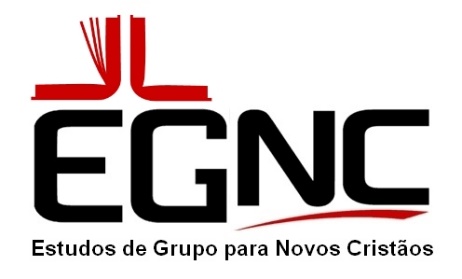 são projetadas para fornecer aos alunos uma compreensão básica do que significa seguir a Jesus.Designed to provide students with a basic understanding of what it means to follow Jesus.
Cada curso é projetado para fornecer aos alunos oportunidades específicas para aplicar esses ensinamentos bíblicos em sua vida diária.Each lesson provides opportunity for student to apply these Biblical teachings in their daily living.
Este foco no aplicação pessoal é um componente-chave no ingresso da caminhada à maturidade – conforme Deus assim a define.Designed to get them started on the path to maturity—as God defines maturity.
11/2019
T501.08   www.iTeenChallenge.org
4
Como você alcança na sua vida o potencial máximo que Deus deseja para você?How do you reach the full potential in life that God desires for you?
Jeremias 29:11 NVI
“Porque sou eu que conheço os planos que tenho para vocês,” diz o Senhor, “planos de faze-los prosperar e não lhes causar dano, planos de dar-lhes esperança e um futuro.”
   	Jeremiah 29:11 NIV
“For I know the plans I have for you,” declares the Lord, “plans to prosper you and not to harm you, plans to give you hope and a future.”
Quais são os planos que Deus tem para você, especificamente?What are the plans that God has for you specifically?
11/2019
T501.08   www.iTeenChallenge.org
5
Sucesso nem sempre é o que você vêSuccess is not always what you see
11/2019
T501.08   www.iTeenChallenge.org
6
Como você alcança na sua vida o potencial máximo que Deus deseja para você?How do you reach the full potential in life that God desires for you?
Na parábola do semeador
Mateus 13:23 NVT
“E as que caíram em solo fértil representam os que ouvem e entendem a mensagem e produzem uma colheita trinta, sessenta e até cem vezes maior que a quantidade semeada”"
from the Parable of the Sower
Matthew 13:23 NIV
But the one who received the seed that fell on good soil is the man who hears the word and understands it. He produces a crop, yielding a hundred, sixty or thirty times what was sown.
Como seria sua vida se você produzisse “cem vezes mais” o que foi semeado?What would your life look like if you were producing a “hundred times” what was sown?
11/2019
T501.08   www.iTeenChallenge.org
7
O que Deus procura na minha vida para determinar se eu sou um discípulo sadio?What does God look for to determine if a person is a healthy disciple?
O que a Bíblia?
Salmos 1:1-3 NVI
1Como é feliz aquele que não segue o conselho dos ímpios, não imita a conduta dos pecadores, nem se assenta na roda dos zombadores!
2Ao contrário, sua satisfação está na lei do Senhor, e nessa lei medita dia e noite.
3É como árvore plantada à beira de águas correntes: Dá fruto no tempo certo e suas folhas não murcham. Tudo o que ele faz prospera!What does the Bible say?
Psalm 1:1-3 NIV
Blessed is the man who does not walk in the counsel of the wicked or stand in the way of sinners or sit in the seat of mockers. 2 But his delight is in the law of the Lord, and on his law he meditates day and night.3 He is like a tree planted by streams of water, which yields its fruit in season and whose leaf does not wither. Whatever he does prospers.
11/2019
T501.08   www.iTeenChallenge.org
8
O Amor é a base para o crescimento e a maturidadeLove is the foundation for growth and maturity
1 Coríntios  13:1-3   1 Corinthians 13:1-3

Os versículos desta passagem são claros e não deixam qualquer dúvida. Se o Amor não fizer parte da sua vida então todas as suas realizações, não importa quão dramático tenha sido o feito, serão todas vazias. 
The message of these verses is clear beyond any doubt:If love is not a part of your life then all your achievements, no matter how dramatic, are all empty achievements.
11/2019
T501.08   www.iTeenChallenge.org
9
Como você mede o progresso do crescimento de um novo cristão?How do you measure the progress of a new Christian’s growth? 
Como você sabe se esta pessoa está caminhando para o crescimento espiritual sadio? How do you know if this person is on a path to healthy spiritual growth?
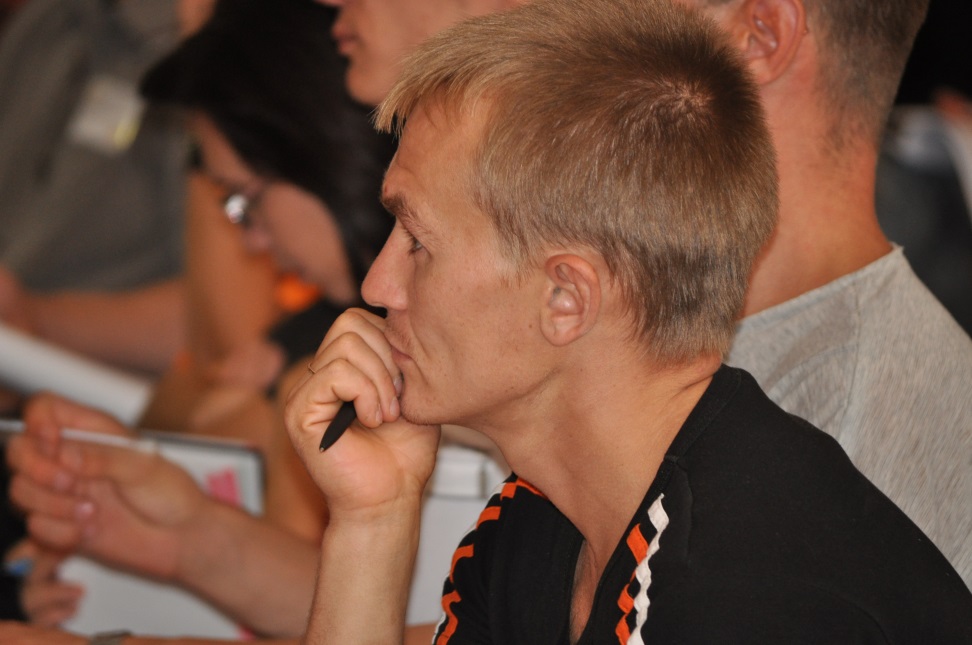 11/2019
T501.08   www.iTeenChallenge.org
10
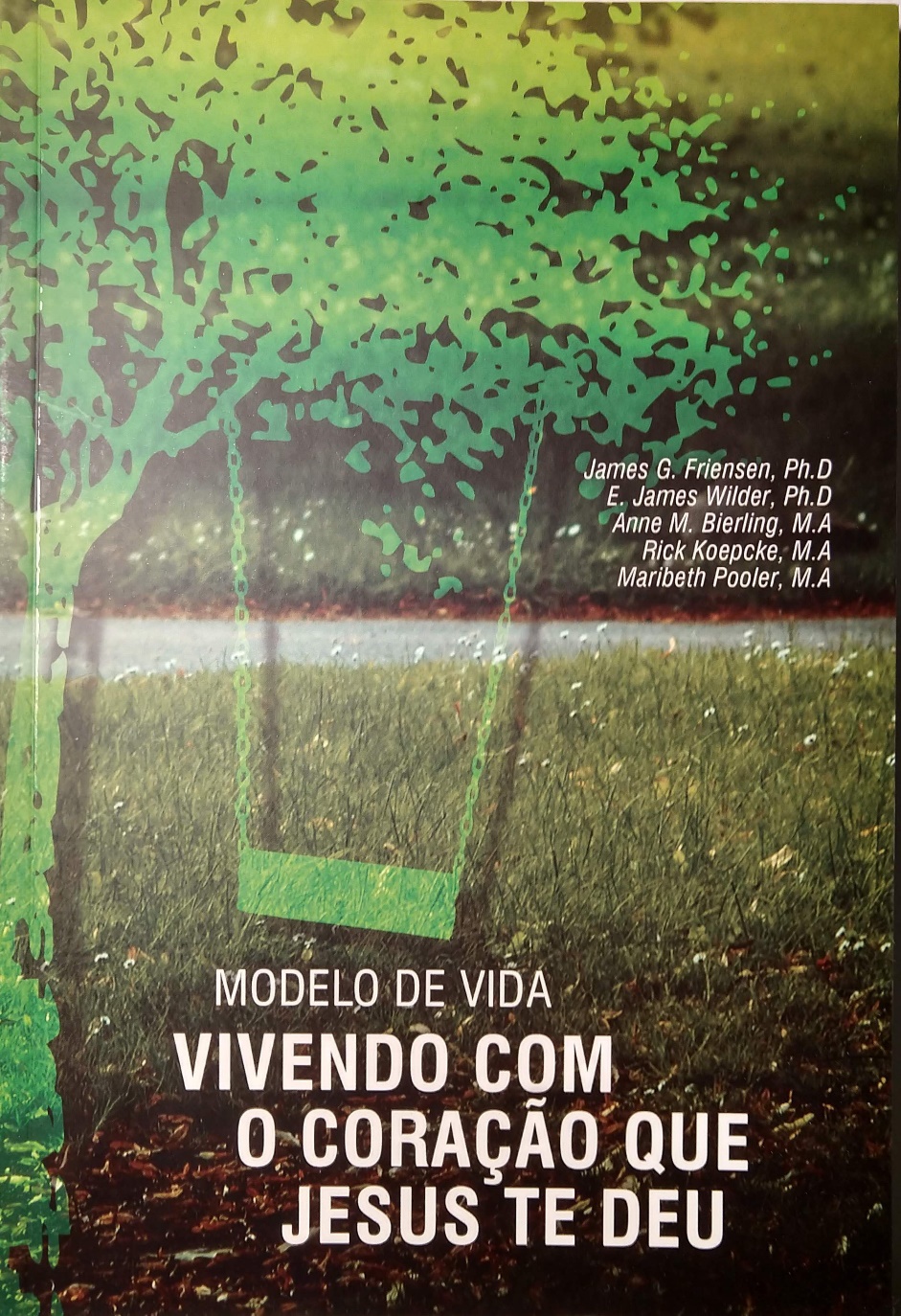 11/2019
T501.08   www.iTeenChallenge.org
11
Fases da vida / Estágios para a MaturidadeStages of life / Stages to Maturity
1.	A Fase  Infantil	Nascimento até  3 anos
2.	A Fase da Criança	 4 – 12 anos
3.	A Fase Adulta	13 anos – até o nascimento do 1º filho
4.	A Fase da Paternidade	Nascimento do primeiro filho, até o caçula se tornar adulto
5.	A Fase do Ancião	Começa quando o filho mais novo se torna um adulto
11/2019
T501.08   www.iTeenChallenge.org
12
Fases da vida / Estágios para a MaturidadeStages of life / Stages to Maturity
1.	The Infant Stage	Birth to 3	
2.	The Child Stage	Age 4 - 12	
3.	The Adult Stage	Age 13 – to birth of 1st child
4.	The Parent Stage	Birth of 1st child until youngest child has become an adult
5.	The Elder Stage	Beginning when youngest child has become an adult
11/2019
T501.08   www.iTeenChallenge.org
13
A coluna cada um enumera as tarefas que você tem que controlar.Column one lists the tasks that you need to master.
A coluna dois descreve as maneiras com que os membros da família e os amigos podem ajudá-lo a dominar cada uma destas tarefas. Column two describes the ways that family members and friends can assist you in mastering each of these tasks.
A coluna três identifica os problemas que são comuns quando cada o aluno não consegue dominar a habilidade enumerada na coluna um. Column three identifies the problems that are common when one fails to master the skill listed in column one.
11/2019
T501.08   www.iTeenChallenge.org
14
Estas “Tarefas Pessoais” não são um caminho de auto-ajuda para a maturidade e saúde. Personal Tasks are not a self help path to health.
Como eu domino estas tarefas sendo um discípulo sadio de Jesus? How do I master these personal tasks as a healthy disciple of God?
Como sigo a Jesus em cada uma dessas áreas da minha vida?  How do I “follow Jesus” in each of these areas of my life?
Qual é o caminho que Deus tem para eu dominar em cada área da minha vida?
What is God’s path for me to master each of these areas in my life?
11/2019
T501.08   www.iTeenChallenge.org
15
Fases da vida / Tarefa principalStages of Life / Primary Task
1.	Aprender a receber	
2.	Cuidar de si mesmo	
3.	Cuidar de duas pessoas simultaneamente
4.	Cuidar das crianças sacrificíalmenre
5.	Cuidar da comunidade sacrificialmente
1.	Learning to receive	
2.	Taking care of self	
3.	Taking care of 2 people simultaneously
4.	Sacrificially taking care of children
5.	Sacrificially taking care of the community
11/2019
T501.08   www.iTeenChallenge.org
16
O Modelo de Vida: INDICADORES DE MATURIDADE The Life Model:  MATURITY INDICATORS
A fase infantil: Nascimento até 3 anos
The Infant Stage:  Birth through age 3
Tarefa primária: Aprendendo a receber
Primary Task:  Learning to Receive
Problema resultante primário: as relações são fracas ou tempestuosas
Primary Resulting Problem: weak or stormy relationships
11/2019
T501.08   www.iTeenChallenge.org
17
O Modelo de Vida: INDICADORES DE MATURIDADE
A Fase Infantil: Nascimento até 3 anos
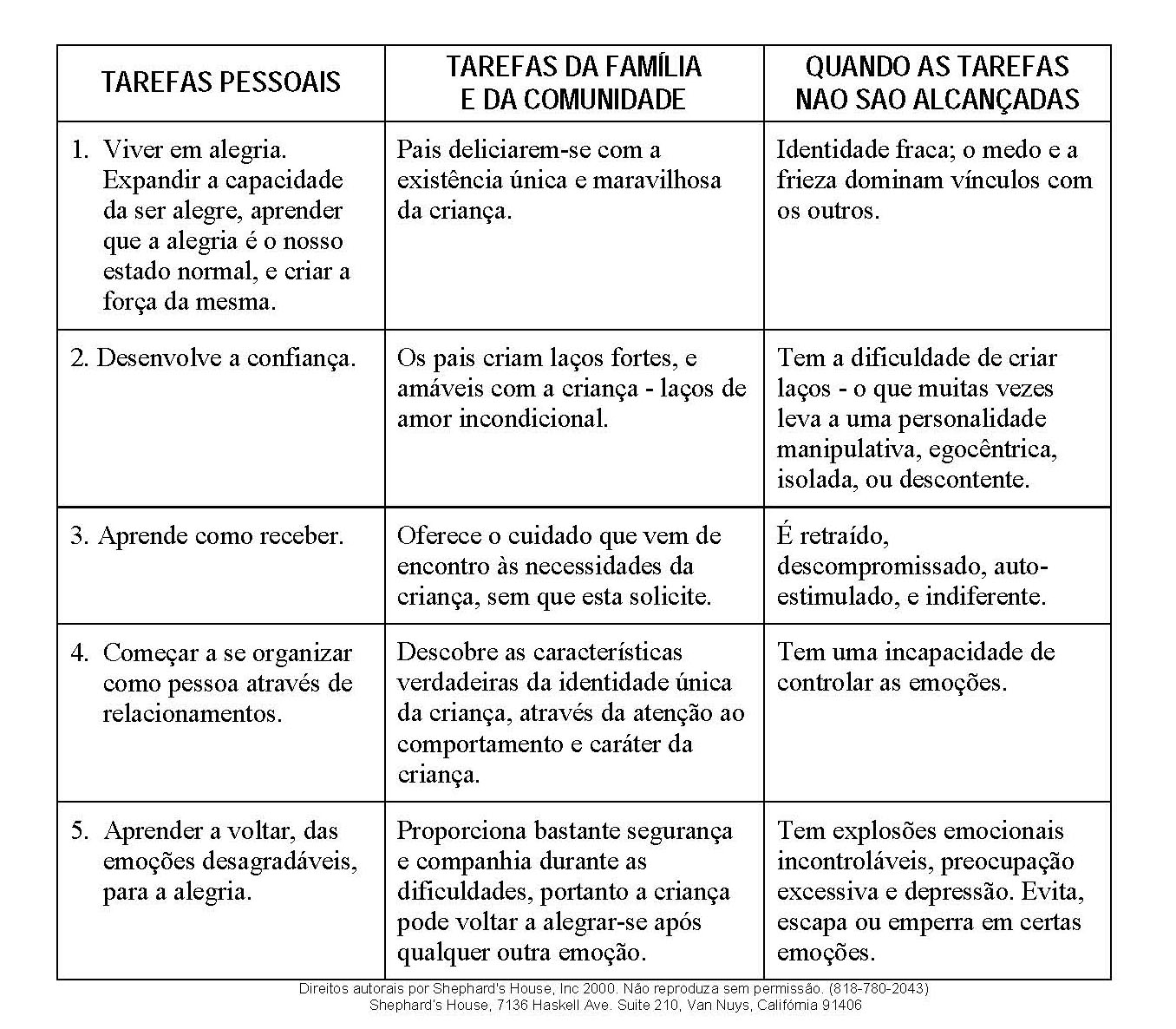 página 7
11/2019
18
The Life Model:  MATURITY INDICATORS
The Infant Stage:  Birth through Age 3
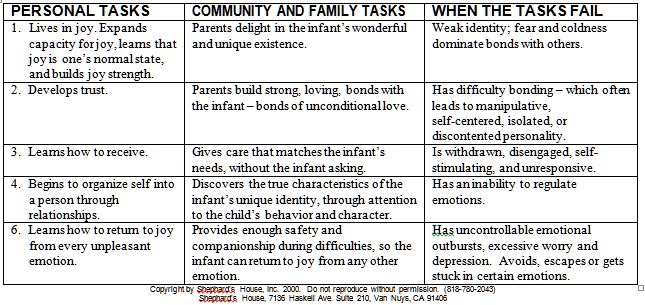 11/2019
19
Avaliação pessoalPersonal Assessment
Página 8
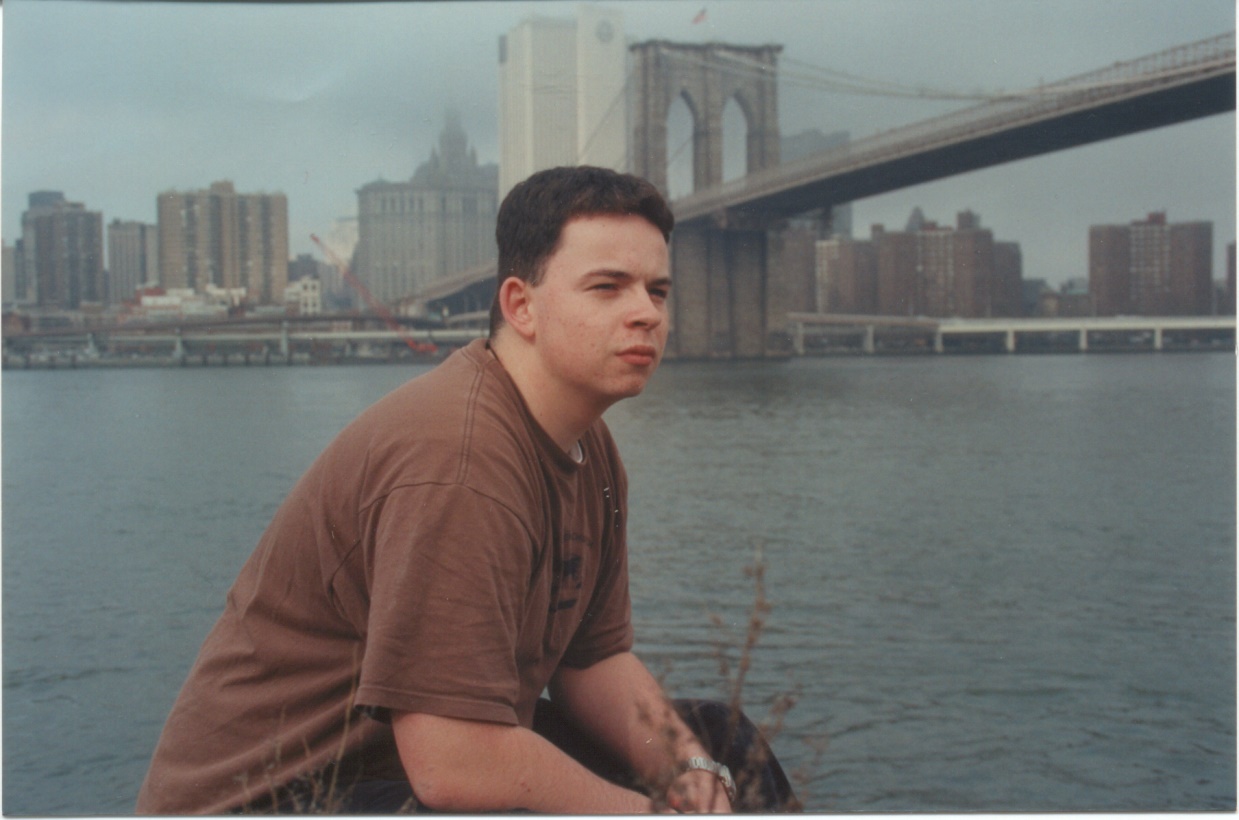 11/2019
T501.08   www.iTeenChallenge.org
20
Um olhar mair próximo da fase 1:  Tarefa Pessoal #1A closer look at Phase 1: Personal Task #1
Coluna 1
Viver em alegria. Expandir a capacidade da ser alegre, aprender que a alegria é o nosso estado normal, e criar a força da mesma.
Column 1
Lives in joy. Expands capacity for joy, learns that joy is one’s normal state, and builds joy strength.
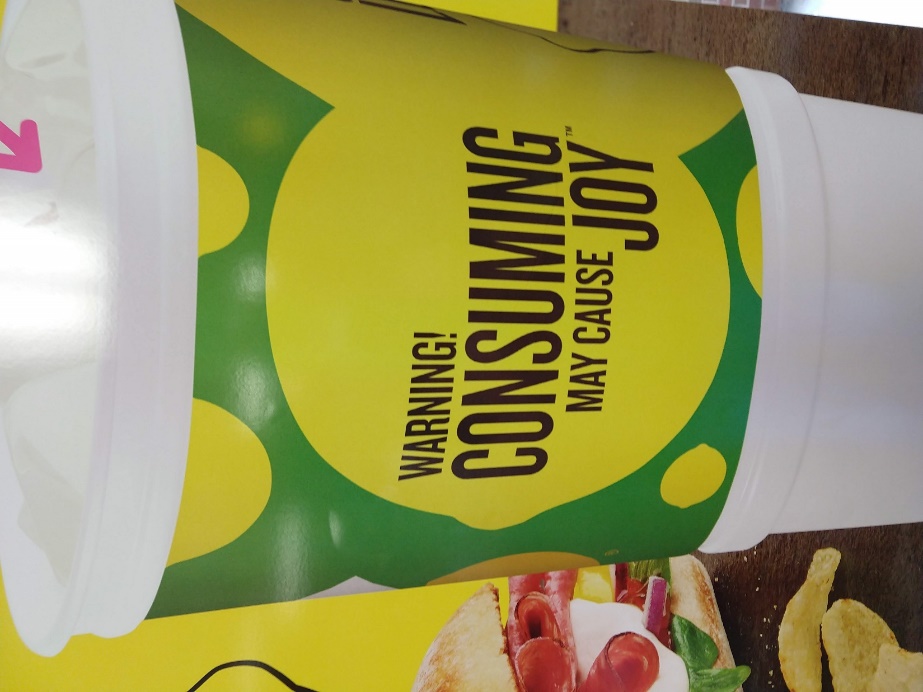 11/2019
T501.08   www.iTeenChallenge.org
21
Quem é um excelente exemplo de viver em alegria diariamente?Who is an excellent example of living in joy on a daily basis?
11/2019
T501.08   www.iTeenChallenge.org
22
Tarefas Pessoais   Personal Tasks
11/2019
T501.08   www.iTeenChallenge.org
23
A fase Infantil   The Infant Stage
11/2019
T501.08   www.iTeenChallenge.org
24
Tarefas Pessoais   Personal Tasks
11/2019
T501.08   www.iTeenChallenge.org
25
A fase Infantil   The Infant Stage
11/2019
T501.08   www.iTeenChallenge.org
26
Tarefas Pessoais   Personal Tasks
11/2019
T501.08   www.iTeenChallenge.org
27
A Fase Infantil: Nascimento até 3 anosInfant Stage:  Birth through 3 yrs.
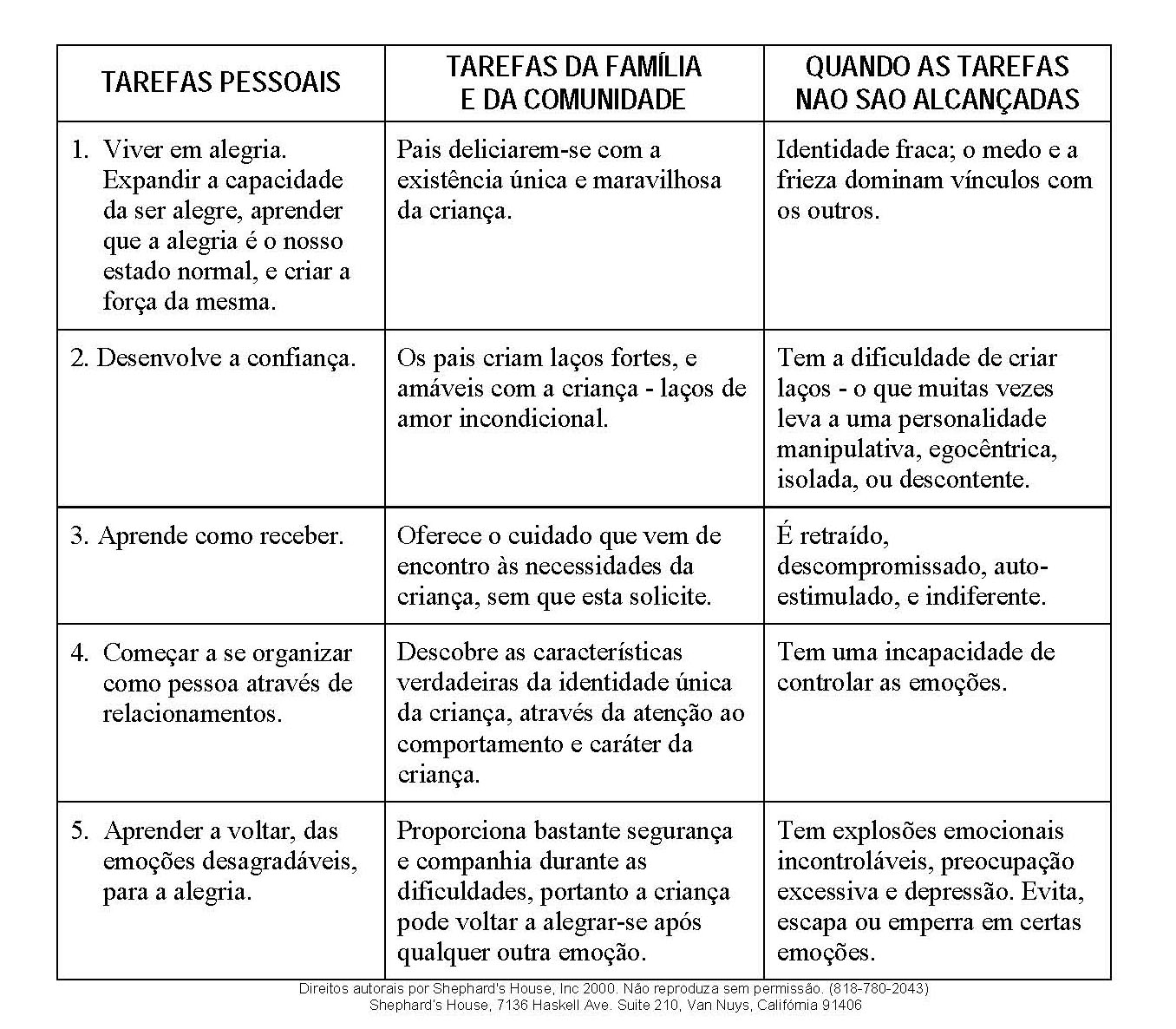 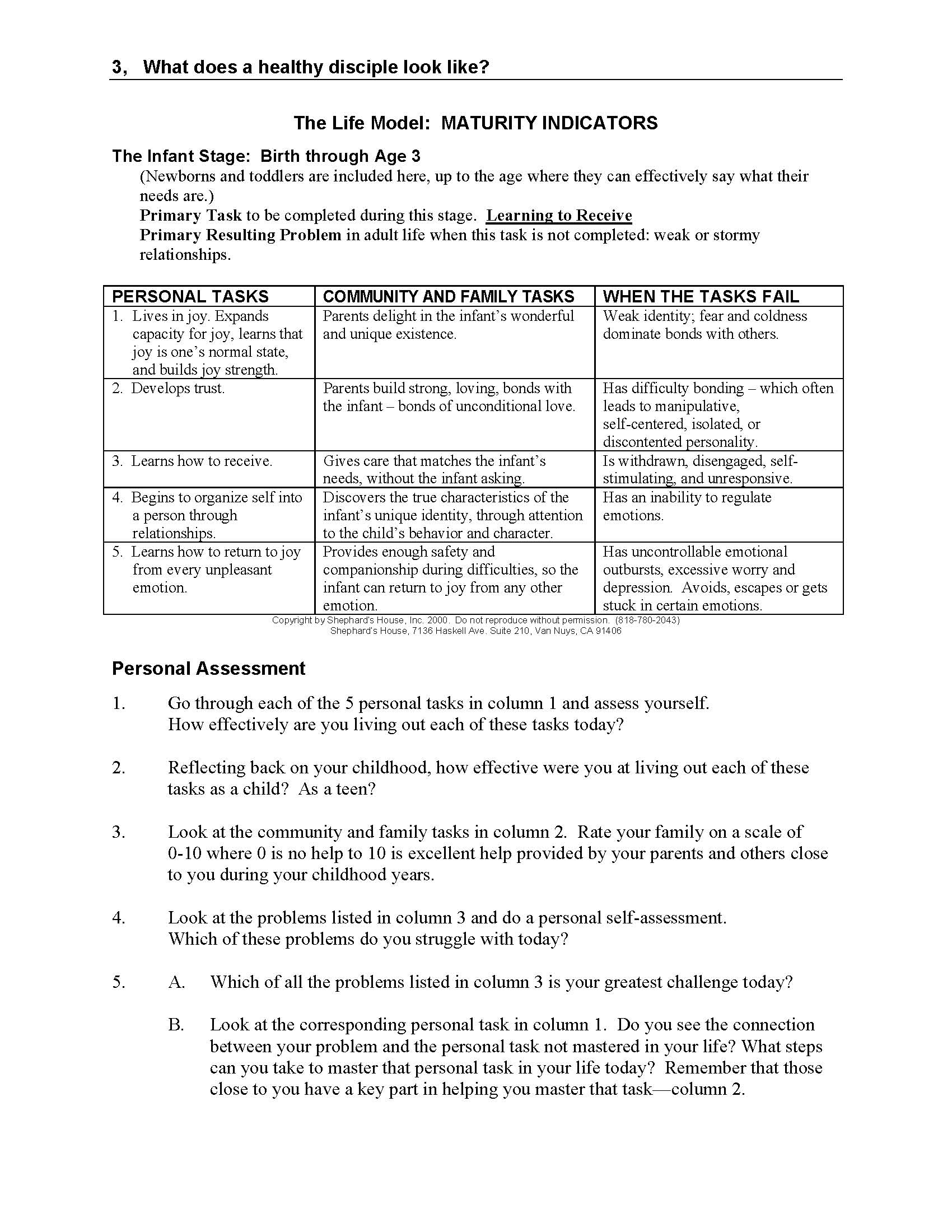 Aos 3 anos, uma pessoa tem o potencial de dominar todas essas tarefas - ser uma pessoa madura e saudável By age 3 a person has the potential to master all these tasks—to be a mature, healthy person.
Você pode passar a vida nunca dominando algumas dessas tarefas pessoais.You can go through life never mastering some of these personal tasks.
11/2019
28
A Fase Infantil: Nascimento até 3 anosInfant Stage:  Birth through 3 yrs.
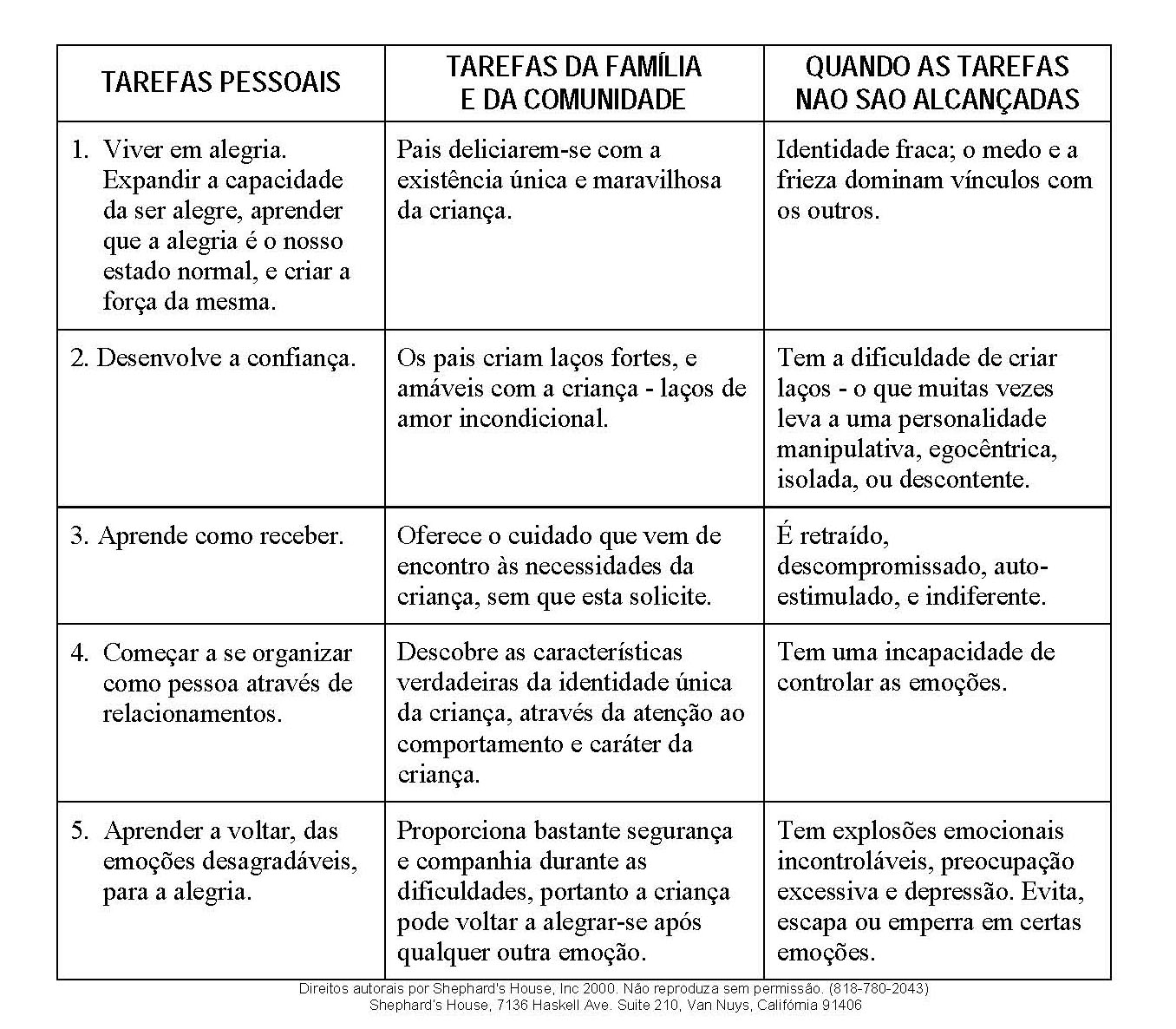 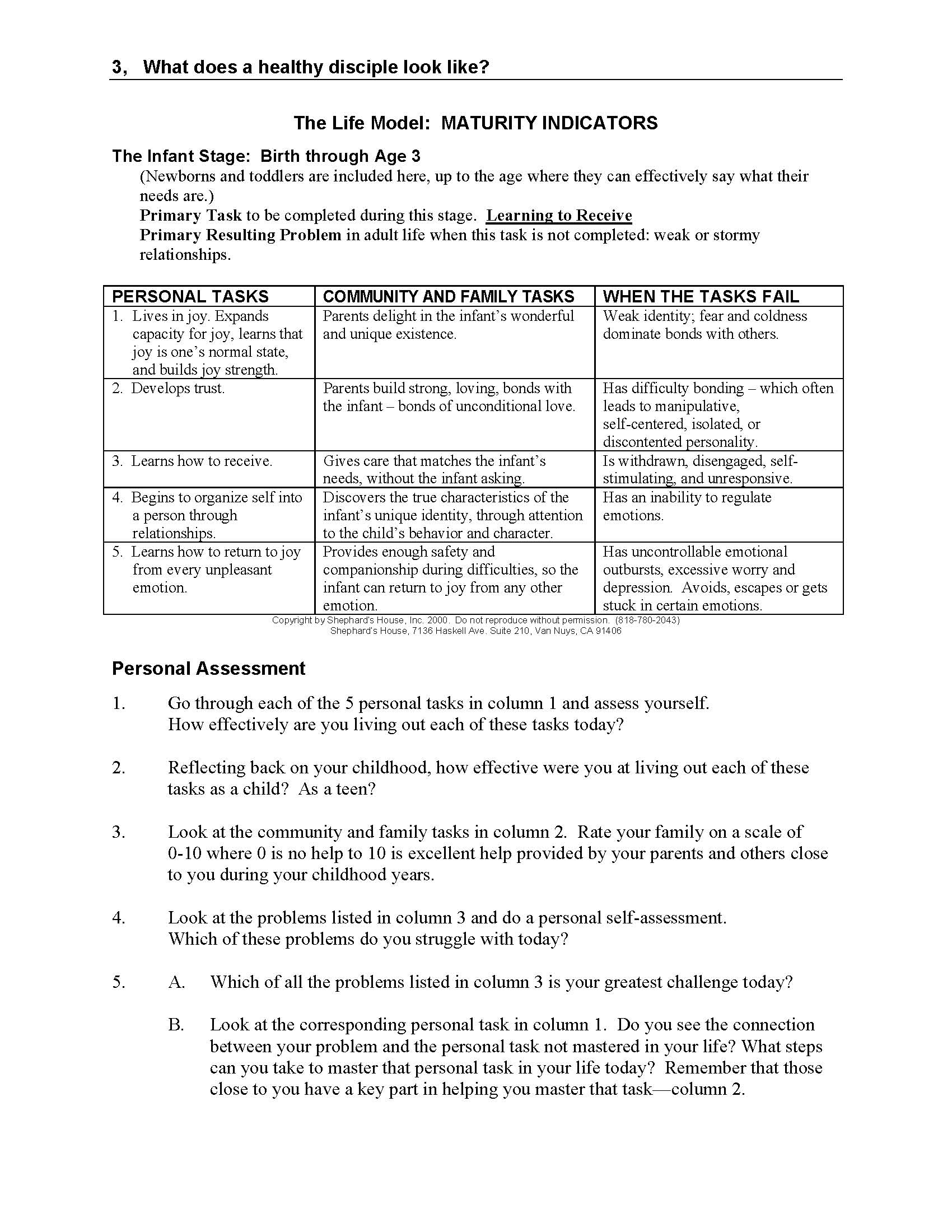 Você pode começar hoje a dominar qualquer uma dessas tarefas.You can begin today to master any one of these tasks.
11/2019
T501.08   www.iTeenChallenge.org
29
Tarefas Pessoais Personal Tasks
11/2019
T501.08   www.iTeenChallenge.org
30
#3 Aprende como receber #3 Learns how to receive
a gift
correction, rebuke
discipline
a compliment
an insult, an attack
love
an act of kindness from someone else
an offer to help you
an opportunity
a problem
an interruption
a hard assignment
a negative thought
um presente
correção, repreensão
disciplina
um elogio
um insulto, um ataque
amar
um ato de bondade de outra pessoa
uma oferta para ajudá-lo
uma oportunidade
um problema
uma interrupção
uma tarefa difícil
um pensamento negativo
09/2018
T501.08
31
Tarefa Pessoal #5 Aprender a voltar, das emoções desagradáveis, para a alegria.Personal Task 5Learns how to return to joy from every unpleasant emotion
Raiva	Anger
Medo	Fear
Tristeza	Sadness
Nojo	Disgust
Vergonha	Shame
Desespero	Despair
Depressão	Depression
Ciúme	Jealousy
Preocupação	Worry
11/2019
T501.08   www.iTeenChallenge.org
32
11/2019
33
Ao dominar cada tarefa pessoal na Fase 1, você terá a melhor base para então avançar para as Tarefas Pessoais no Fase 2.When you master each of the personal tasks at Stage One, that is the best foundation to then move on to the personal tasks in Stage Two.
11/2019
T501.08   www.iTeenChallenge.org
34
Fase 2Stage 2
A Fase da CriançaThe Child Stage Edad 4 – 12 años Age 4 - 12 yrs
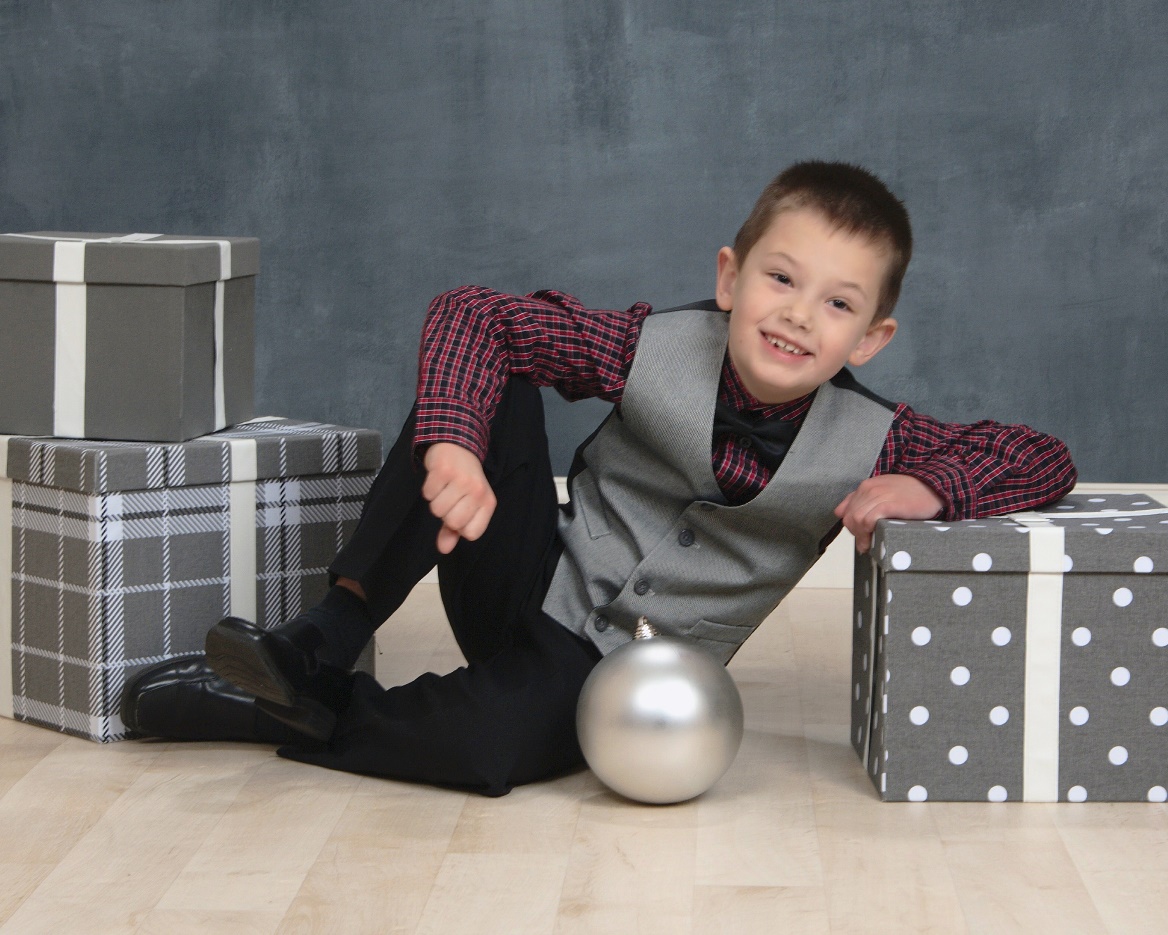 11/2019
T501.08   www.iTeenChallenge.org
35
El Modelo de Vida: INDICADORES DE MADUREZ The Life Model:  MATURITY INDICATORS
A fase da criança:  Idade 4 para 12 anos
The Child Stage:  Age 4-12
Tarefa principal:  Cuidar de si mesmo
Primary Task:  Taking care of self
Problema primário resultante:  Não assume a responsabilidade sobre si
Primary Resulting Problem: Not taking responsibility for self
11/2019
T501.08   www.iTeenChallenge.org
36
O Modelo de Vida: INDICADORES DE MATURIDADE
A Fase da Criança: Idade 4 para 12 anos
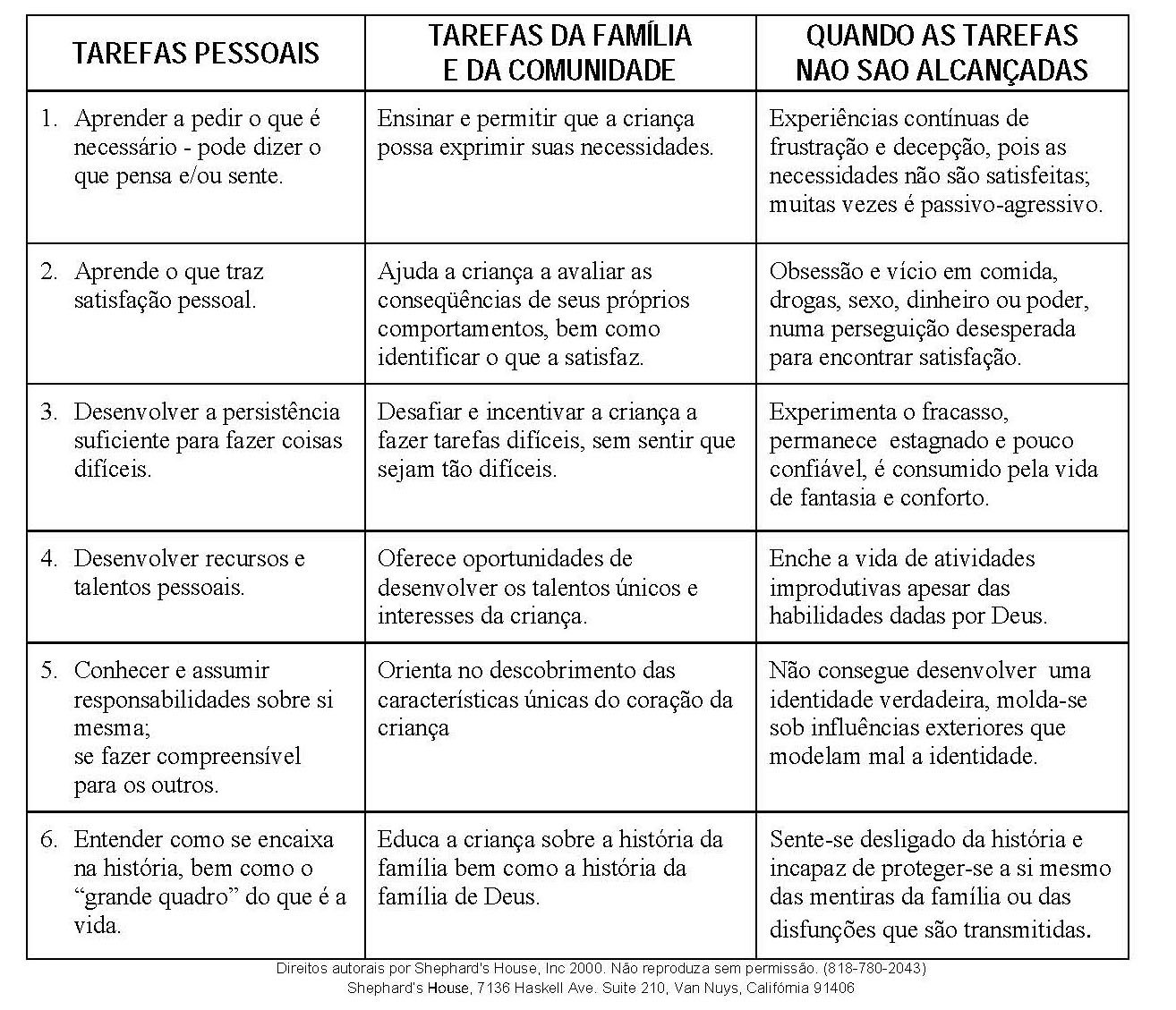 11/2019
37
The Life Model:  MATURITY INDICATORS
The Child Stage:  Age 4 through 12
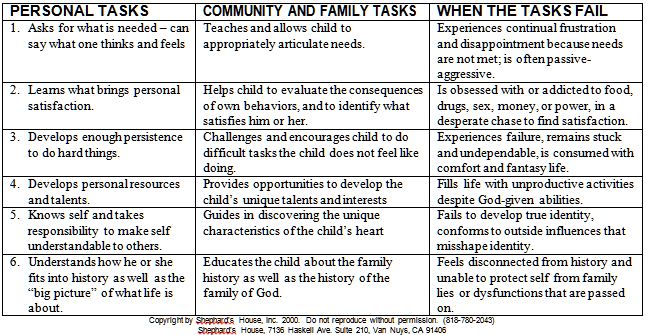 11/2019
T501.08   www.iTeenChallenge.org
38
Tarefas Pessoais Personal Tasks
11/2019
T501.08   www.iTeenChallenge.org
39
O que traz a satisfação pessoal? A visão de Deus versus a do MundoWhat brings personal satisfaction?  God’s view vs. the world’s view
O que traz a satisfação pessoal?	O que traz a satisfação pessoal?
Do ponto de vista de Deus	Do ponto de vista deste mundo
What brings personal satisfaction?	What brings personal satisfaction?
From God’s point of view	From the world’s point of view
11/2019
T501.08   www.iTeenChallenge.org
40
Tornando-o pessoal – O que me traz satisfação pessoal? Making it personal – What brings personal satisfaction to  me?
O que me traz satisfação pessoal?	Versículos Bíblicos
What brings me personal satisfaction?	Scripture
11/2019
T501.08   www.iTeenChallenge.org
41
Fase 3Stage 3
A Fase AdultaThe Adult Stage 13 anos até o nascimento do primeiro filhoage 13 through birth of first child
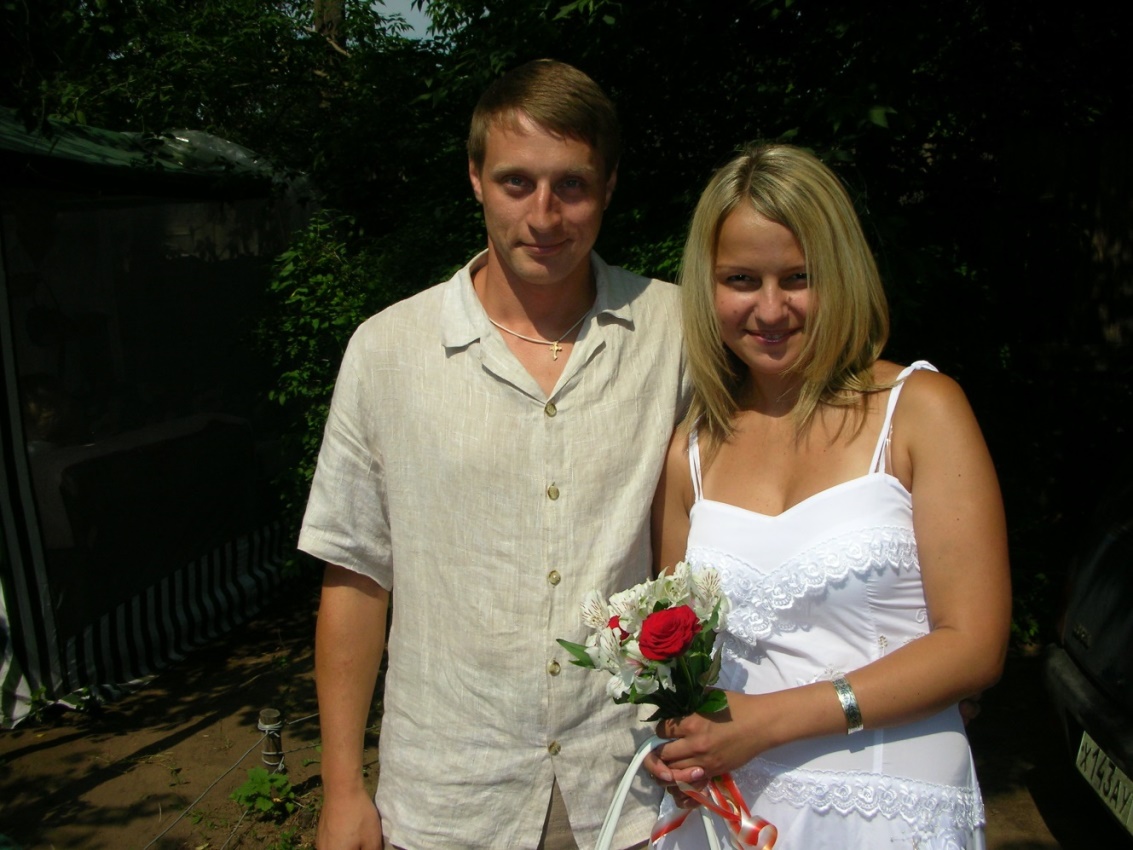 11/2019
T501.08   www.iTeenChallenge.org
42
3.	A fase adulta:  13 anos até o nascimento do primeiro filho
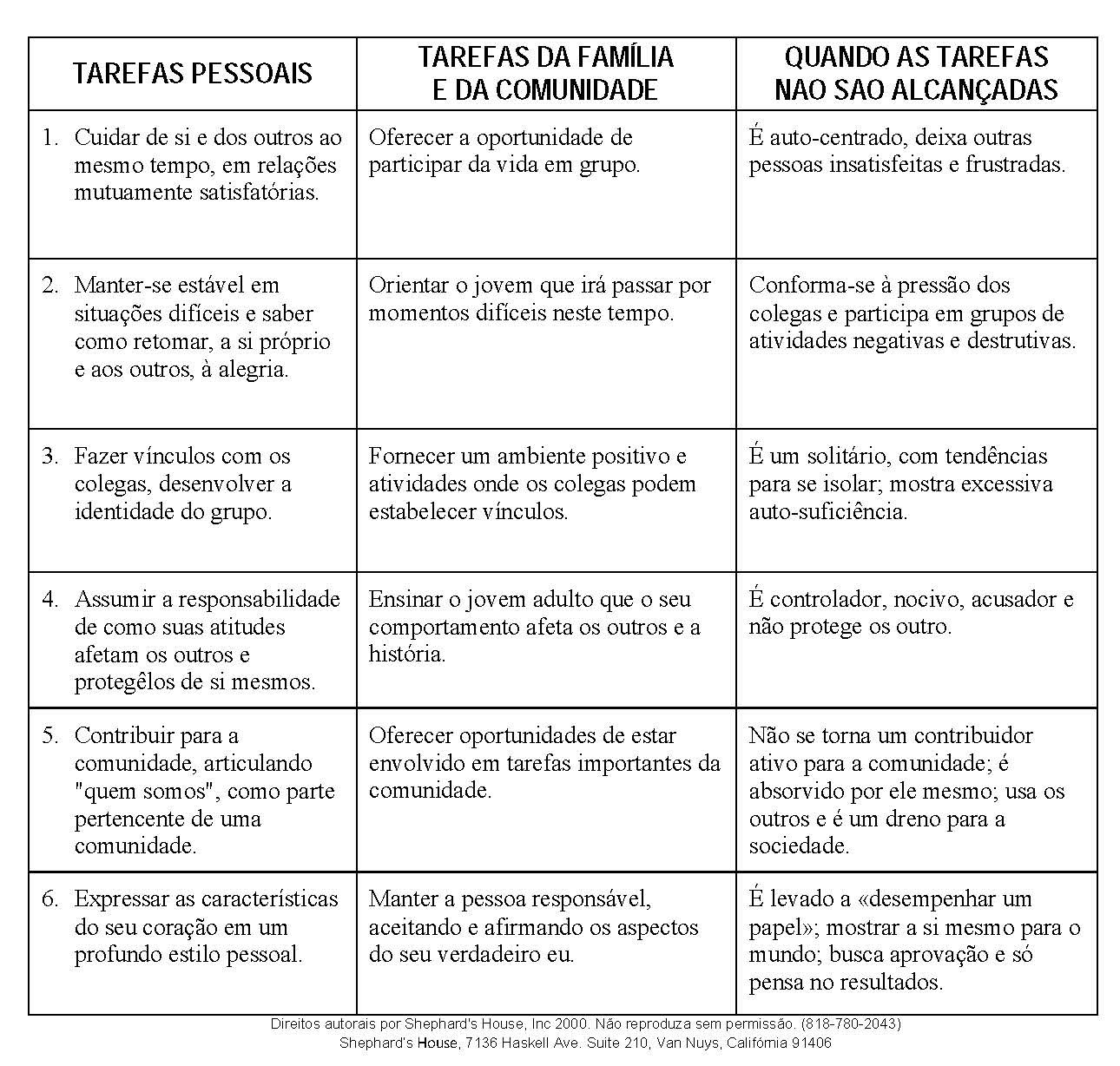 09/2018
43
3.	Adult Stage:  Age 13 to birth of first child.
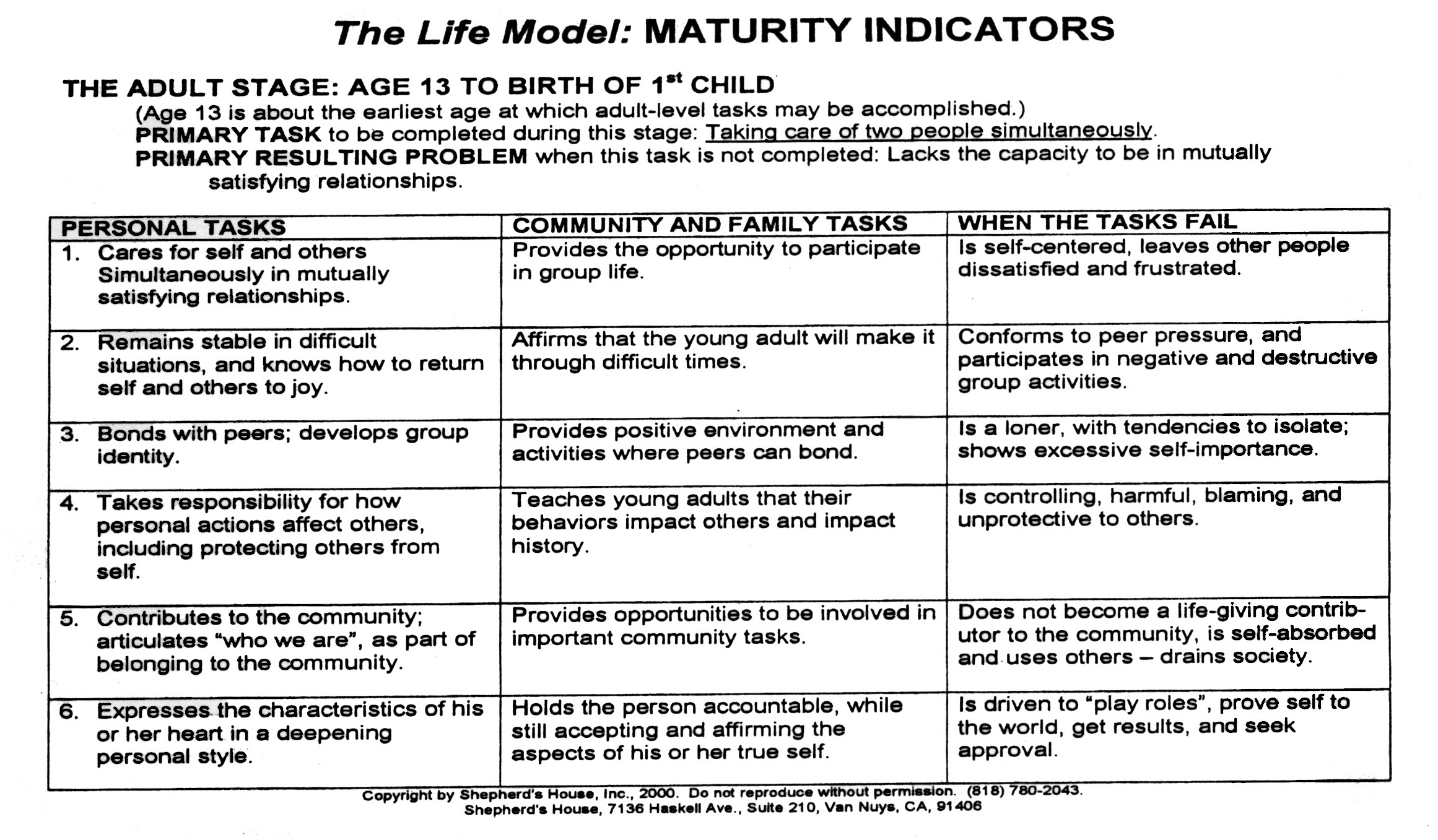 09/2018
T501.08
44
Fase 4Stage 4
A Fase da paternidadeThe Parent Stage Nascimento do primeiro filho, até o caçula se tornar adulto Birth of first child until youngest child has become an adult
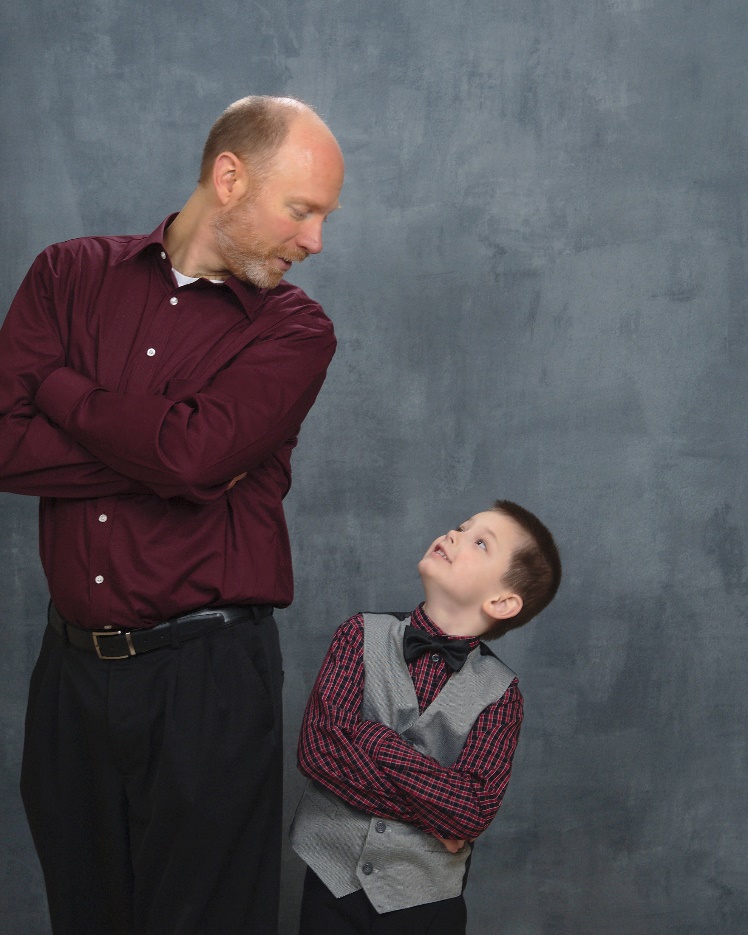 11/2019
T501.08   www.iTeenChallenge.org
45
4.	A fase da paternidade: nascimento do primeiro filho, até o caçula se tornar adulto
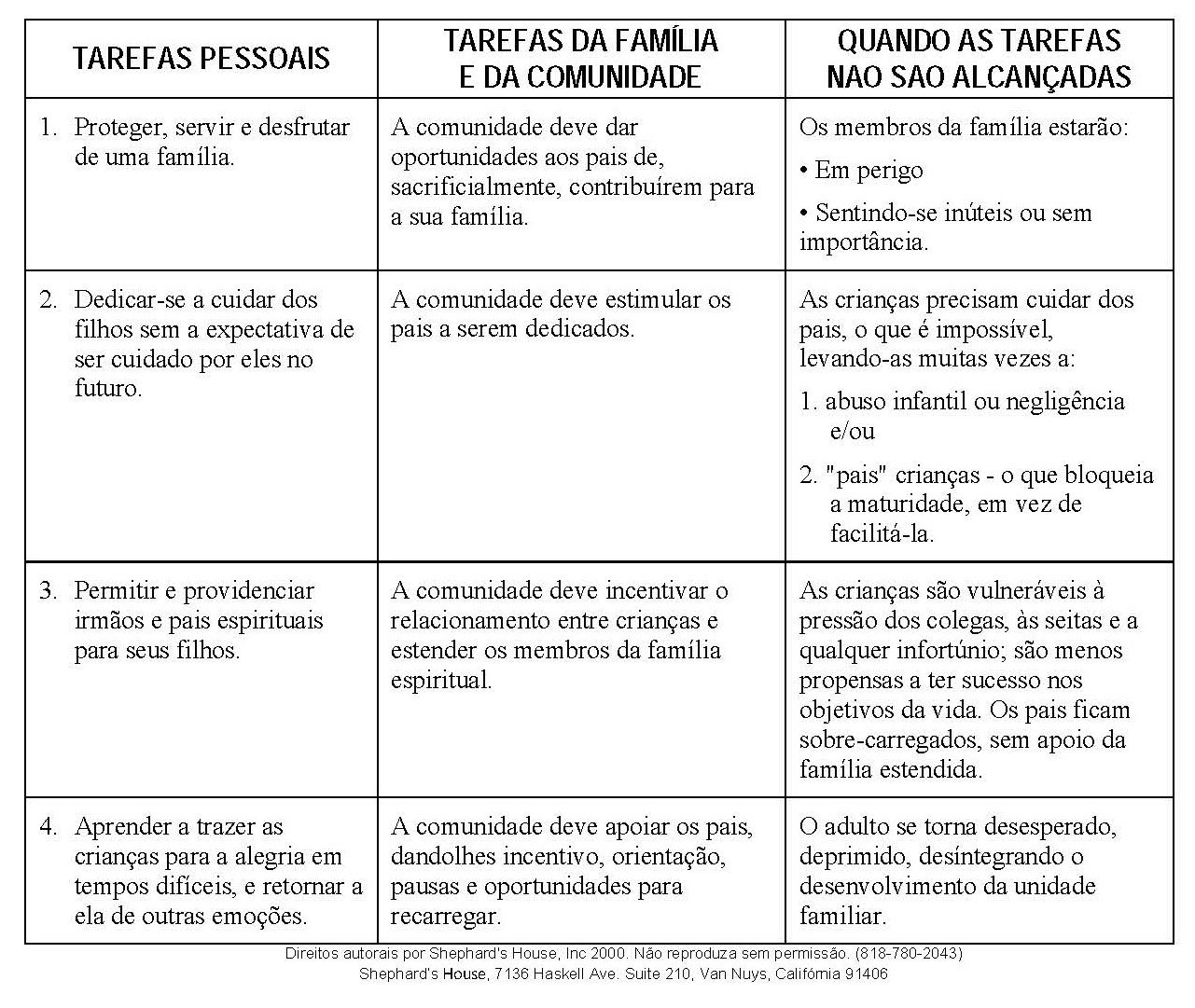 09/2018
46
4.	Parent Stage:  Birth of first child until youngest child leaves home
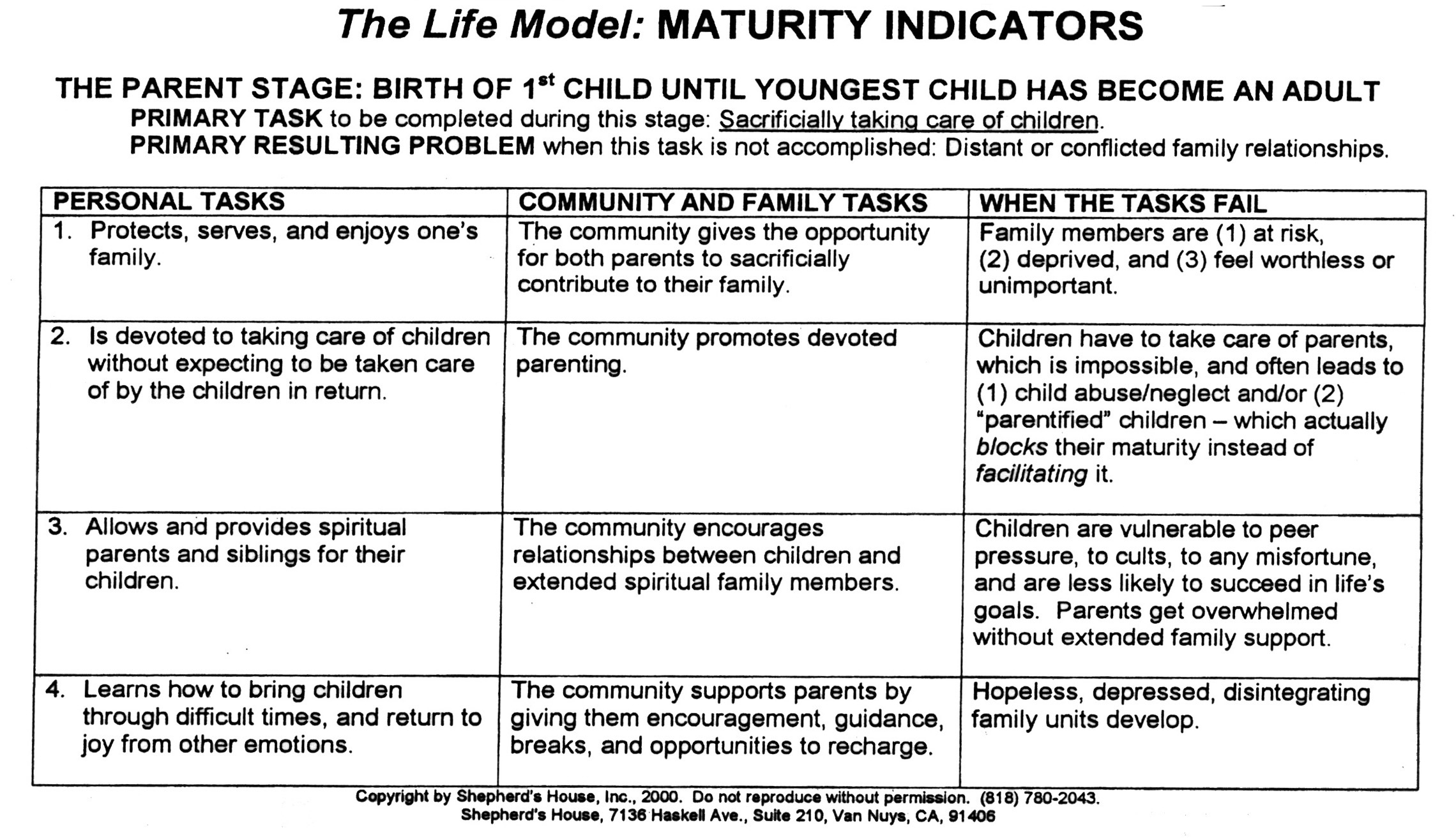 09/2018
T501.08
47
Fase 5Stage 5
A Fase do anciãoThe Elder Stage Começa quando o filho mais novo se torna um adulto Beginning when youngest child has become an adult
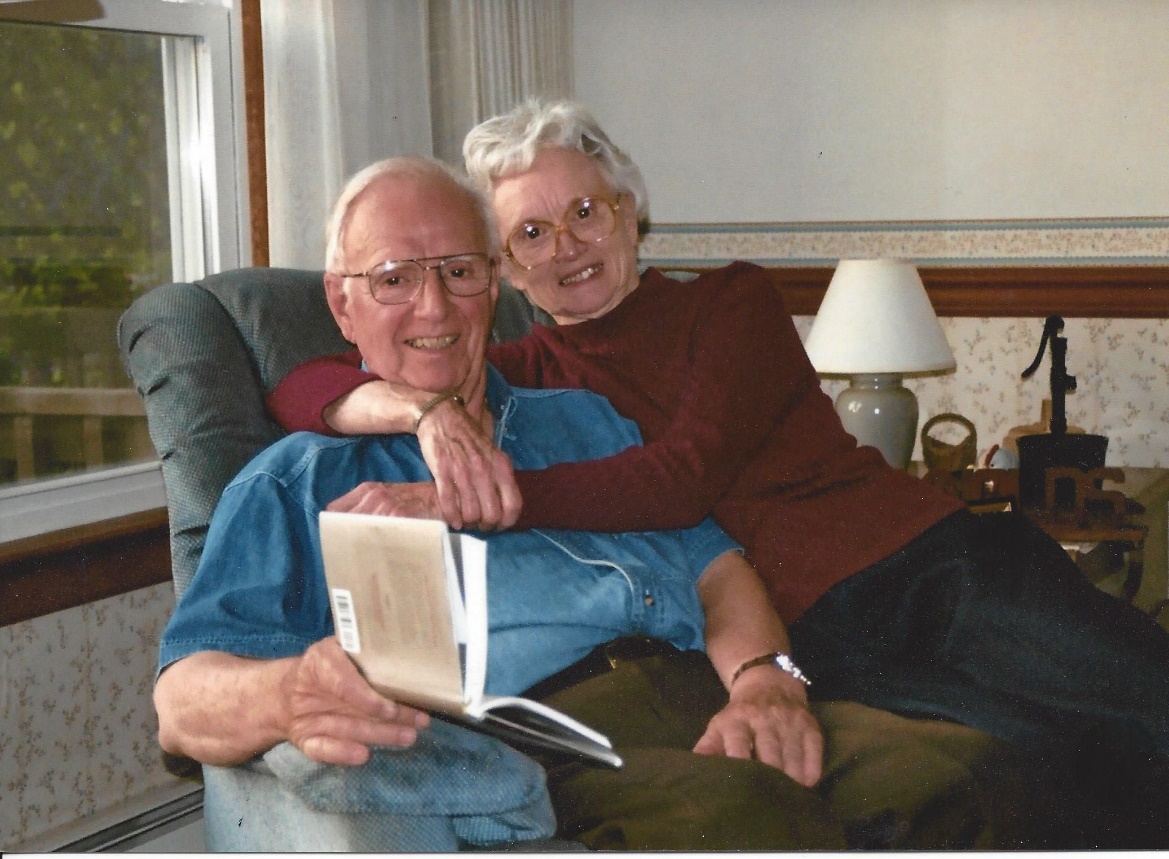 11/2019
T501.08   www.iTeenChallenge.org
48
5.	A fase do ancião: começa quando o filho mais novo se torna um adulto
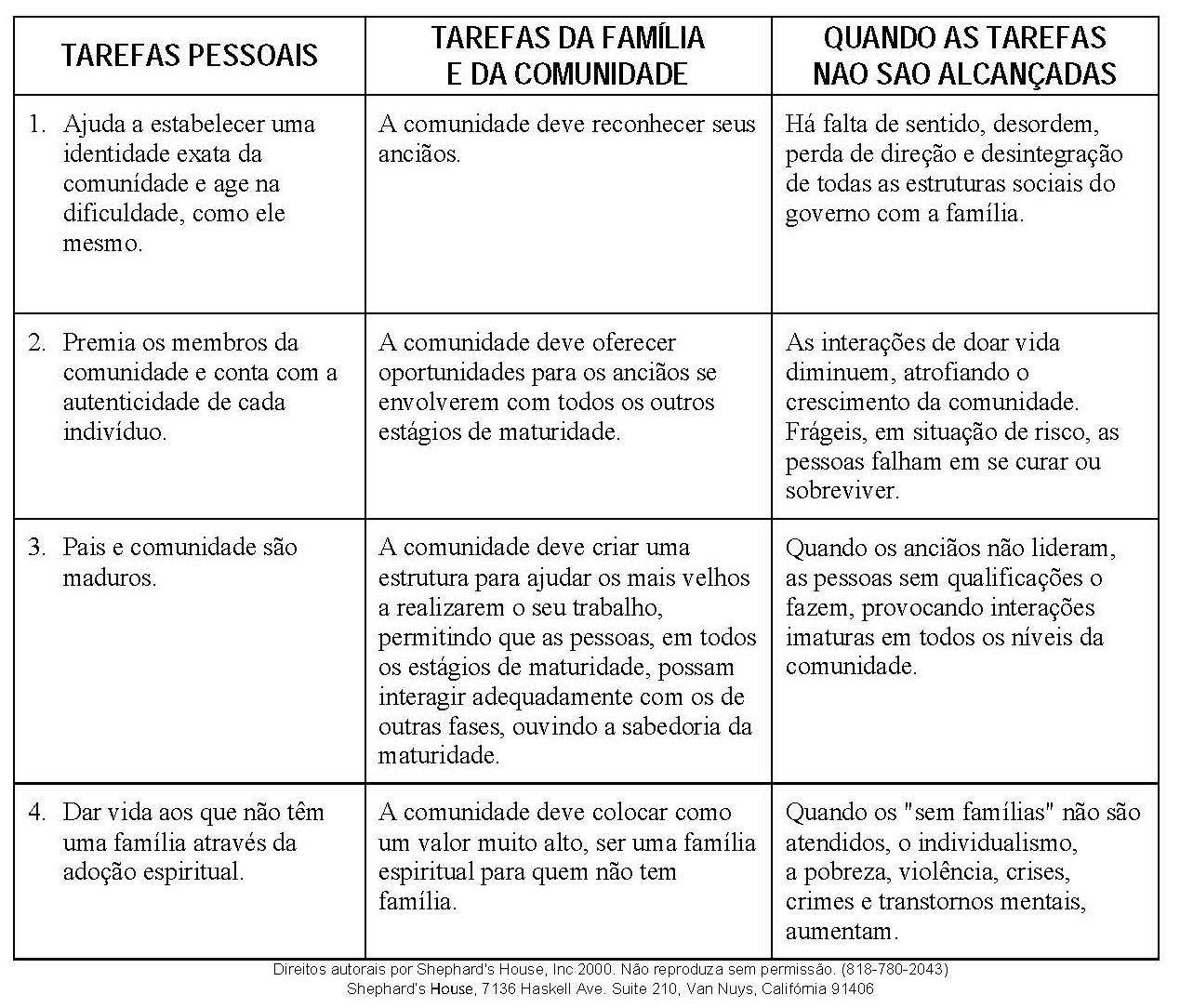 09/2018
49
5.	Elder Stage:  Begins when  youngest child leaves home
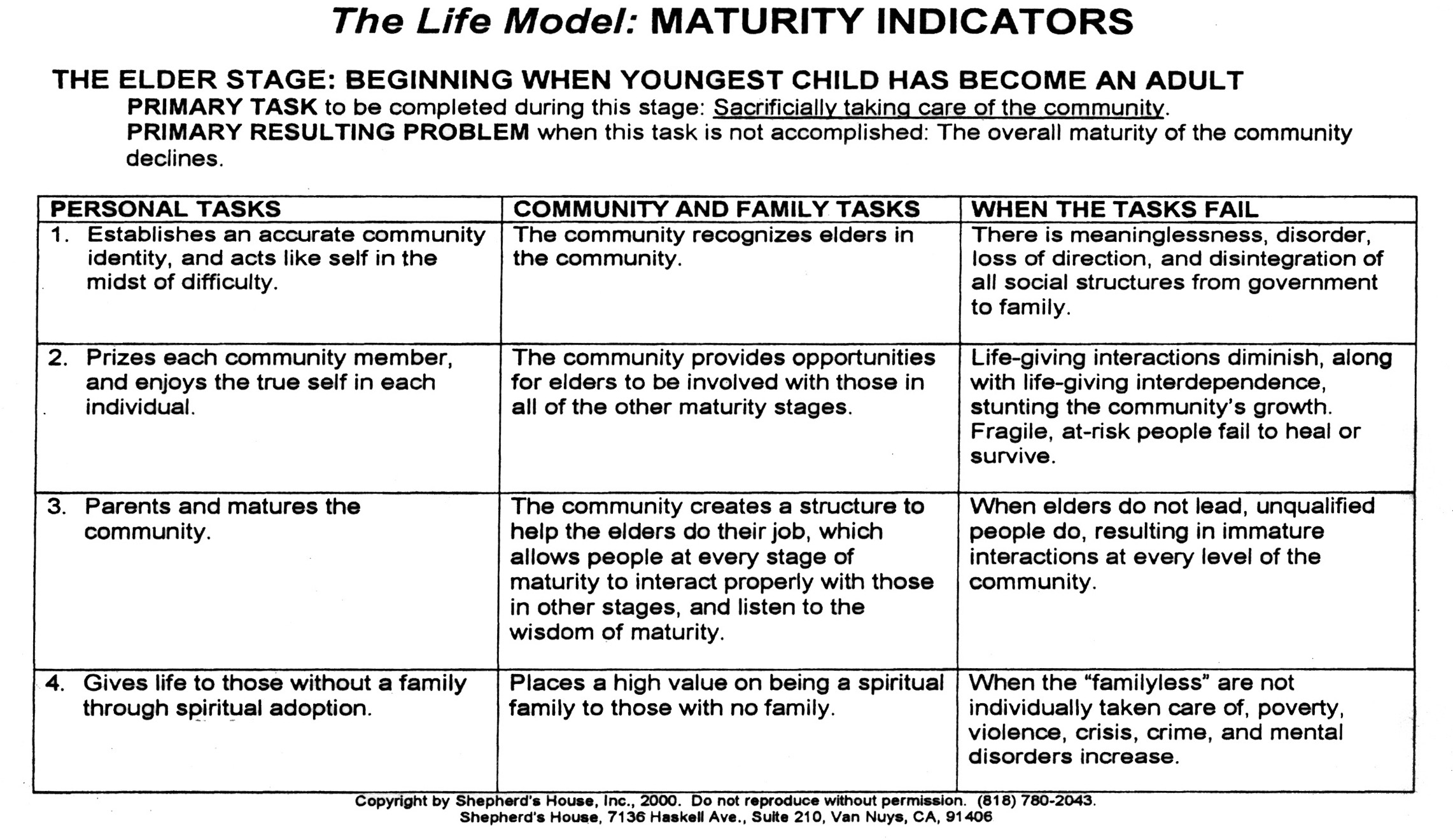 09/2018
T501.08
50
Questões para discussãoQuestions for discussion
11/2019
T501.08   www.iTeenChallenge.org
51
Informação para contatar
Global Teen Challenge

www.GlobalTC.org
www.iTeenChallenge.org
706-576-6555
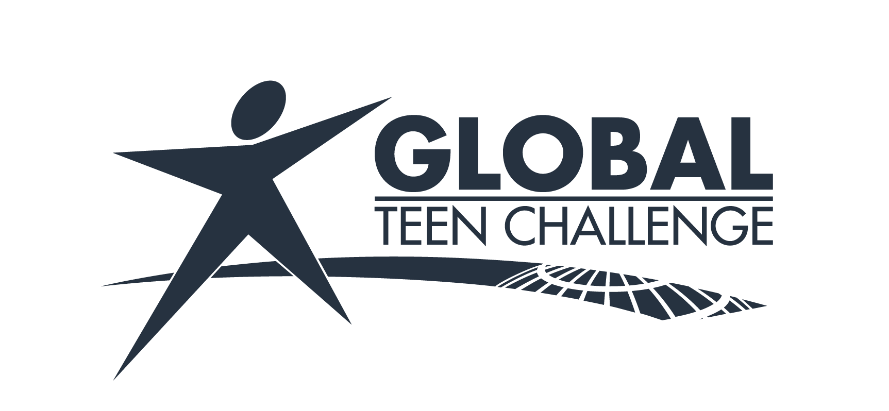 T501.08   www.iTeenChallenge.org
52
11/2019